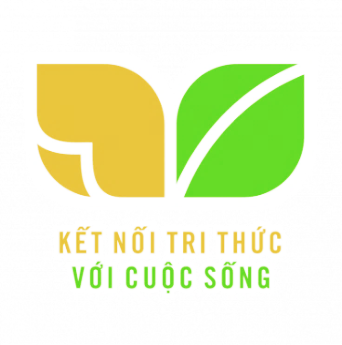 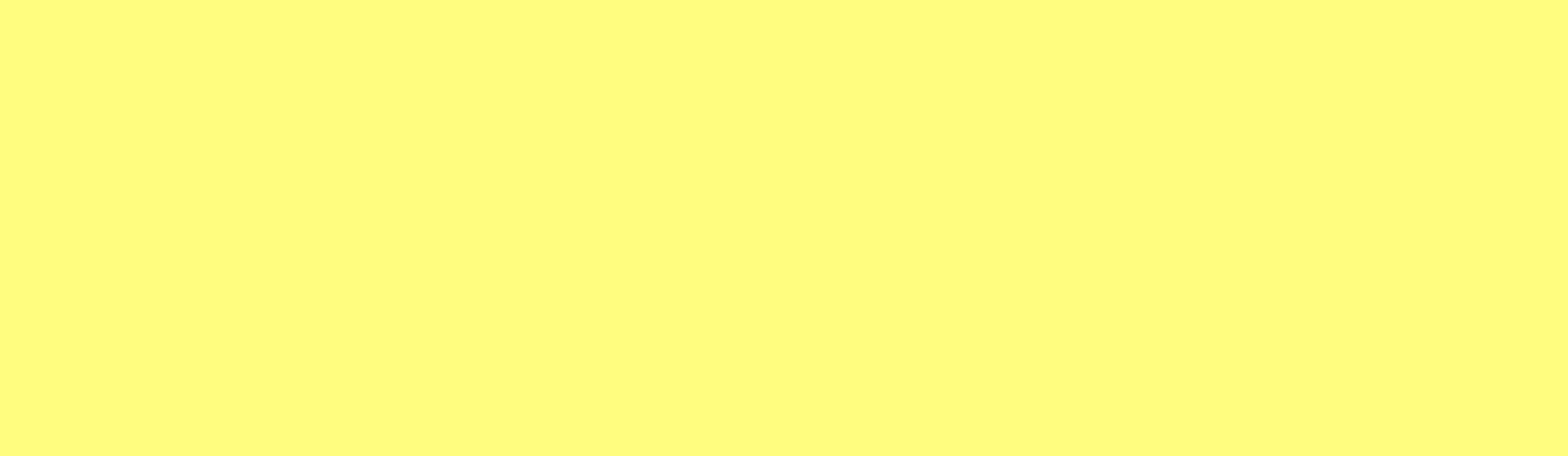 2
TIẾNG VIỆT
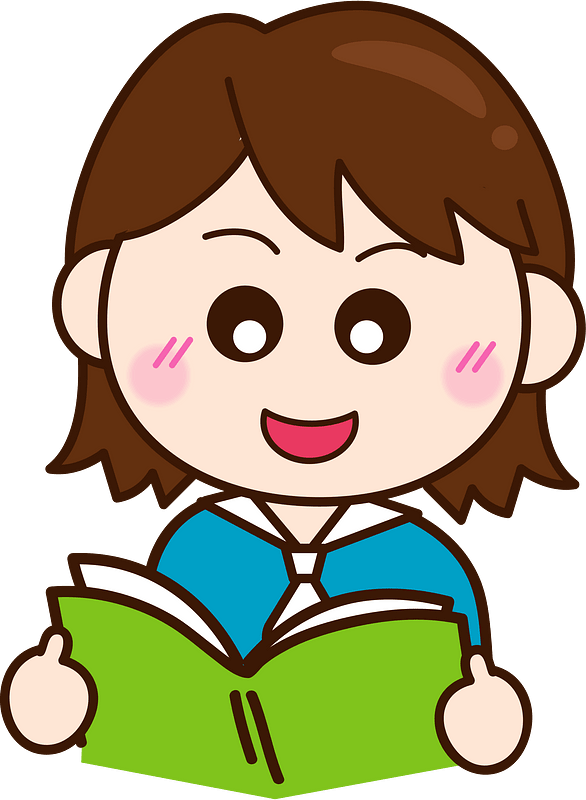 [Speaker Notes: Tác giả bộ ppt Toán + TV2: Phan Thị Linh – Đà Nẵng
Sđt lh: 0916.604.268
+ Zalo: 0916.604.268
+ Facebook cá nhân: https://www.facebook.com/nhilinh.phan/
+ Nhóm chia sẻ tài liệu: https://www.facebook.com/groups/443096903751589
Hãy liên hệ chính chủ sản phẩm để được hỗ trợ và đồng hành trong suốt năm học nhé!]
KHỞI ĐỘNG
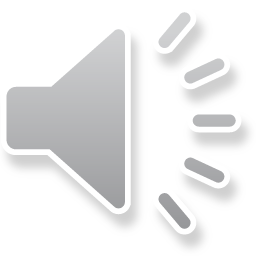 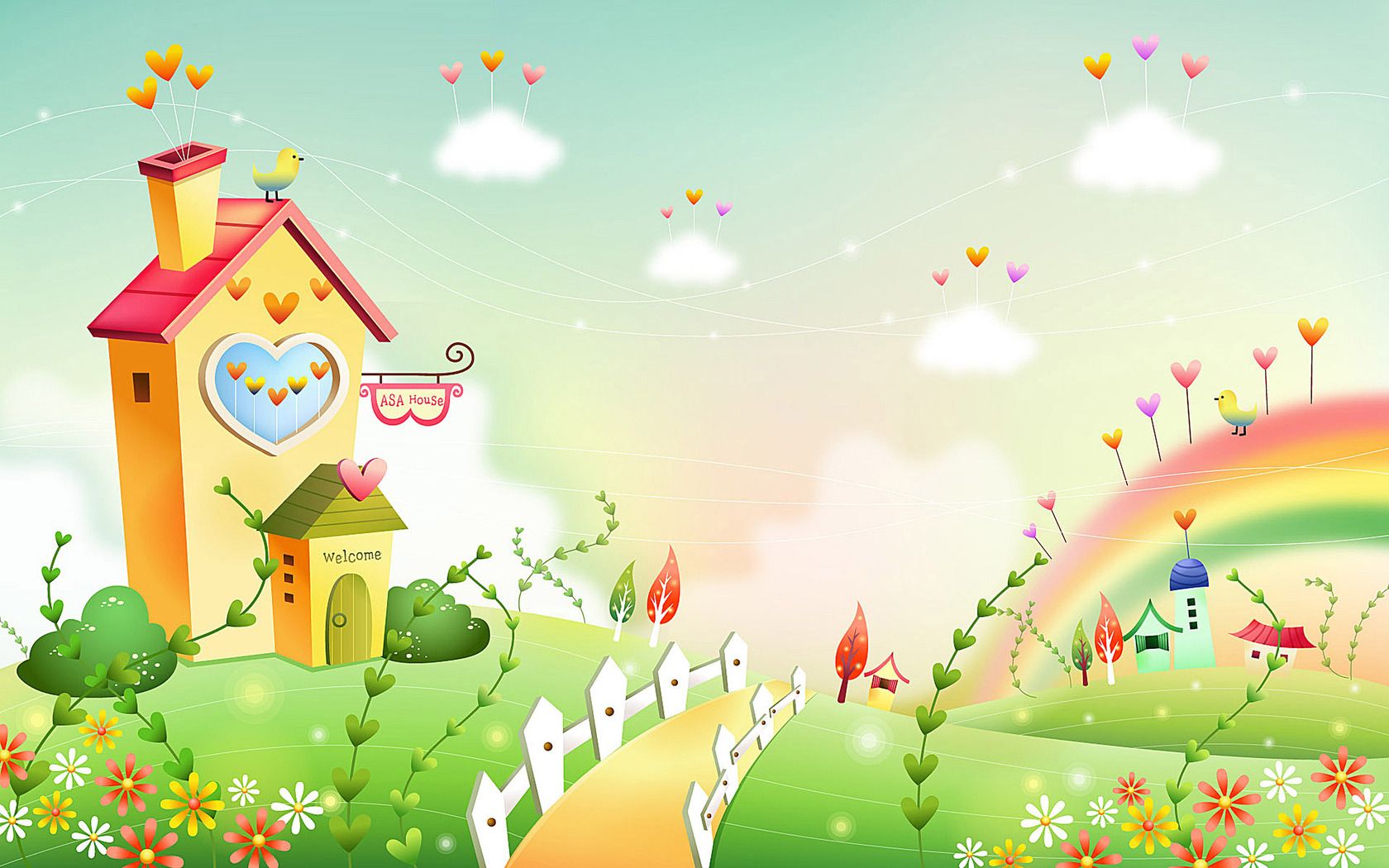 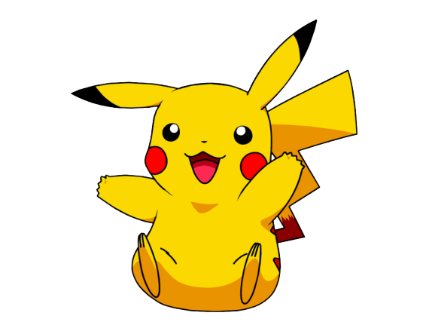 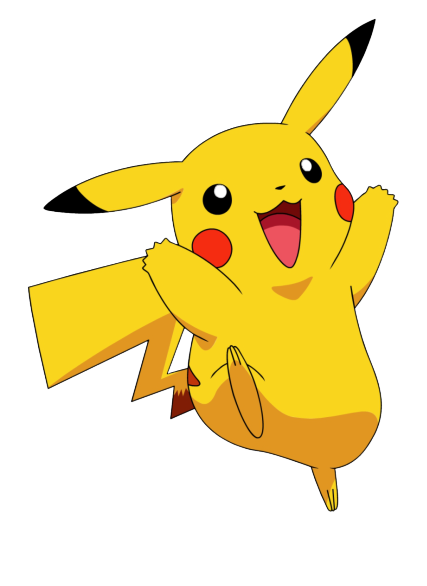 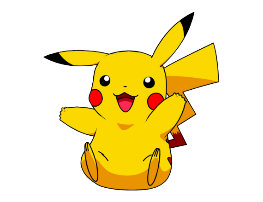 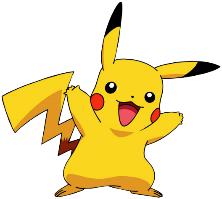 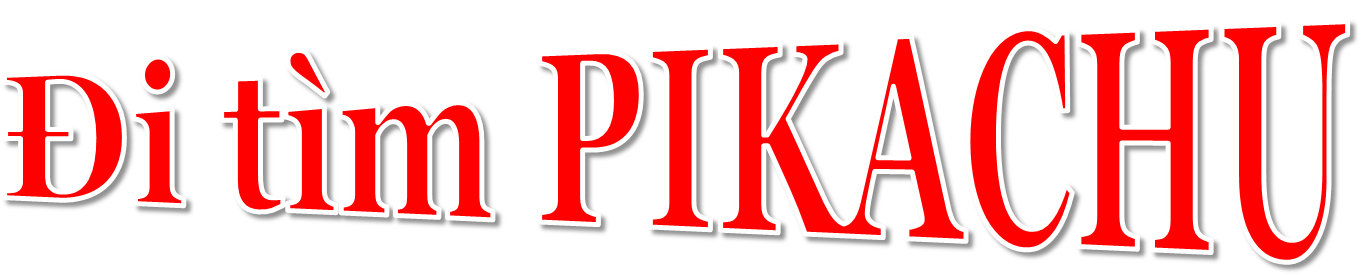 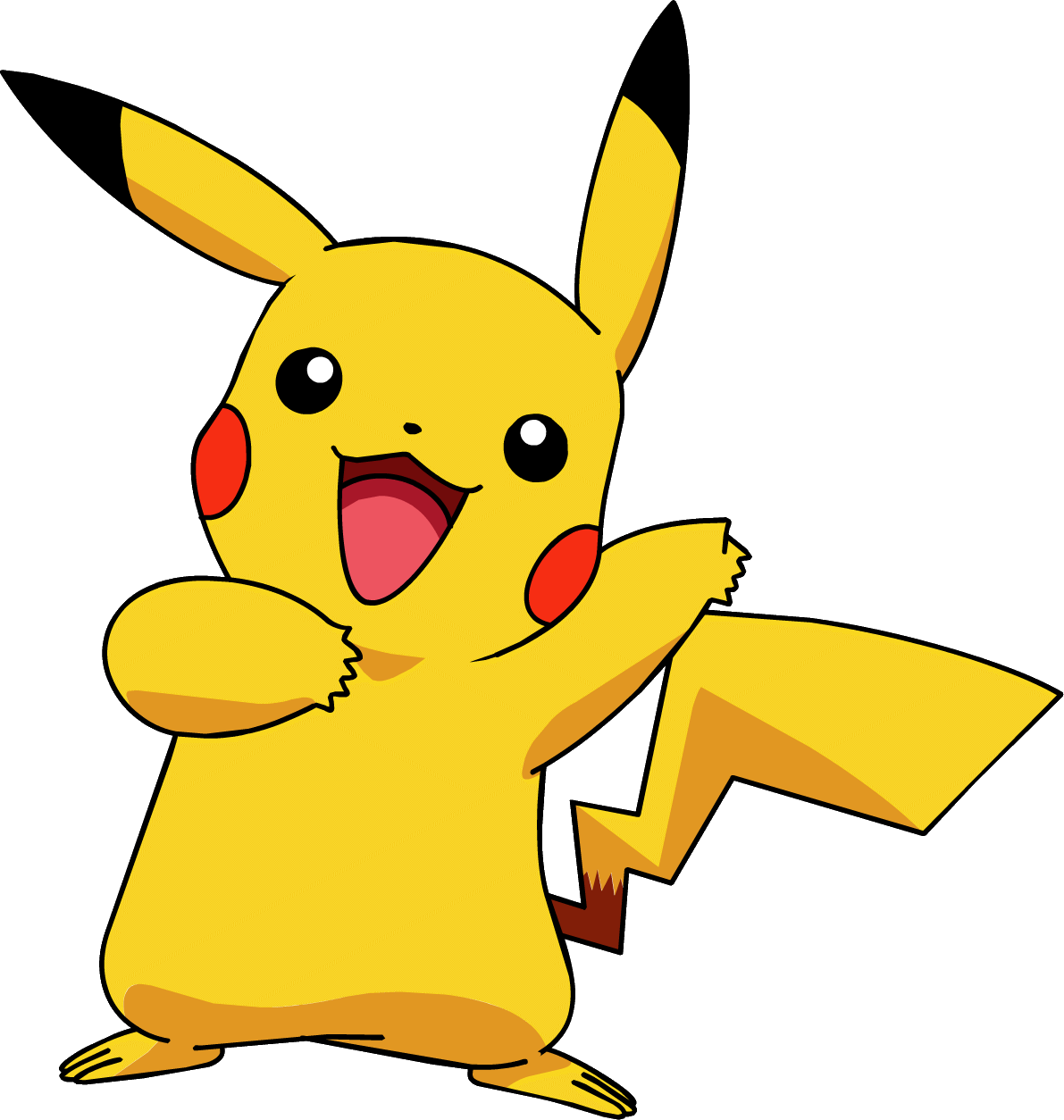 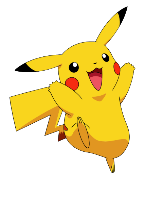 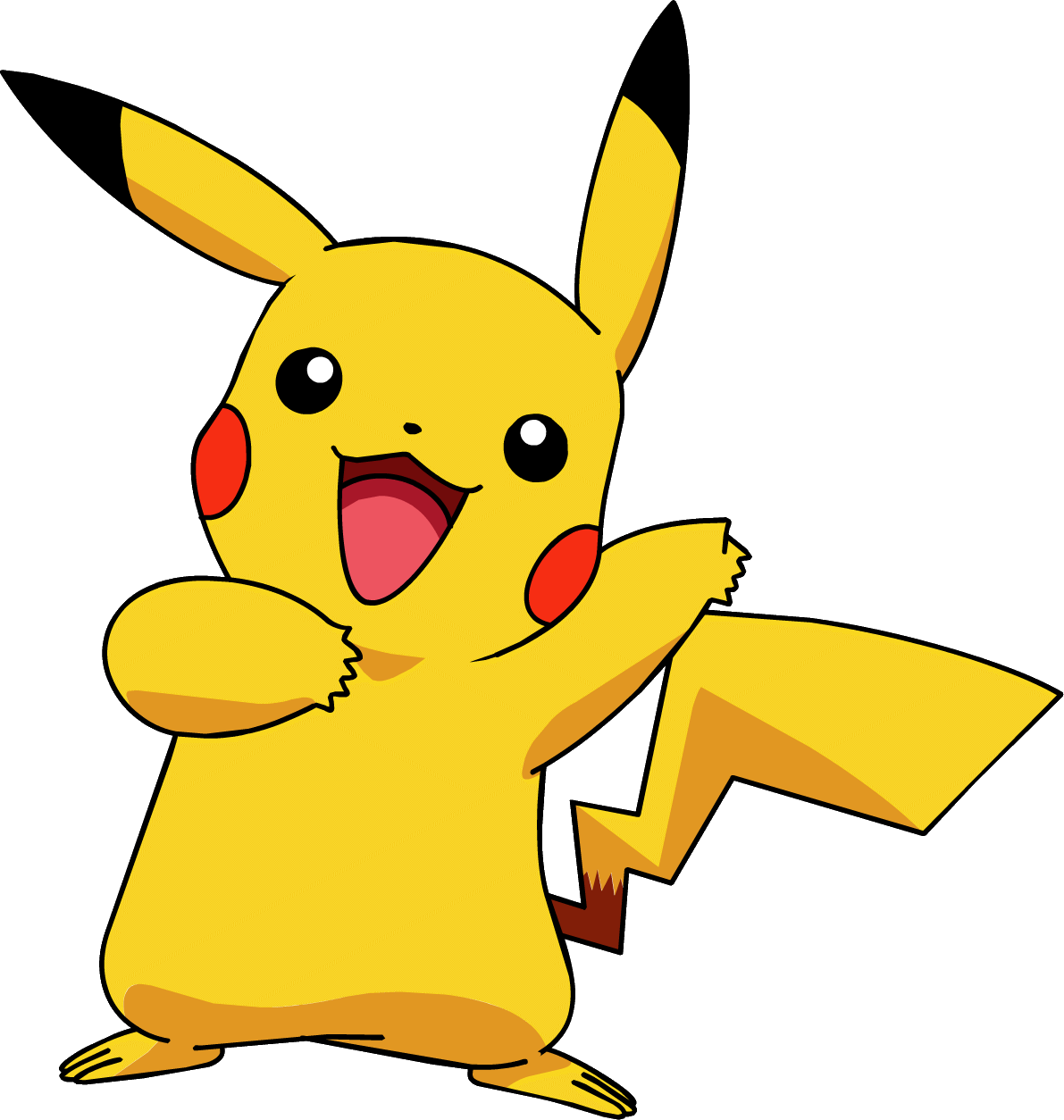 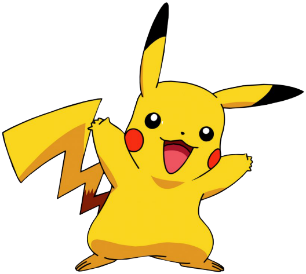 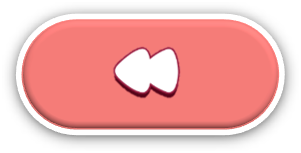 Đi tìm PIKACHU
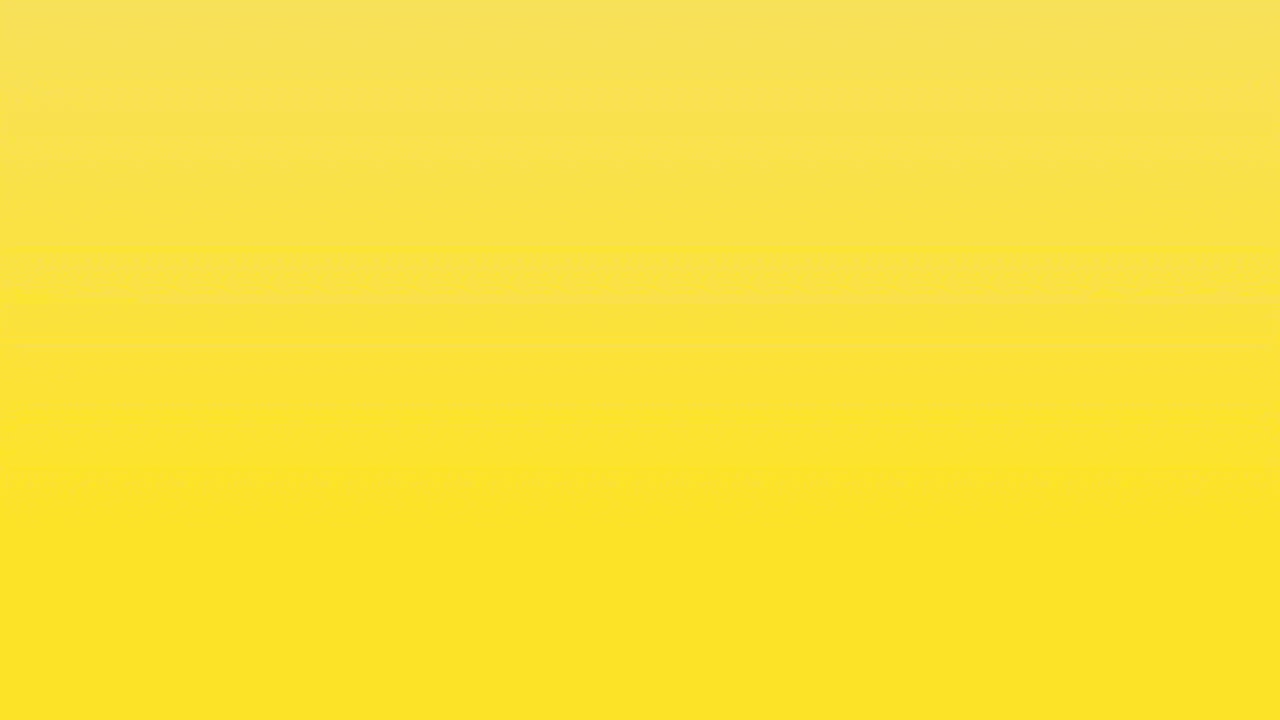 Từ ngữ nào viết đúng chính tả?
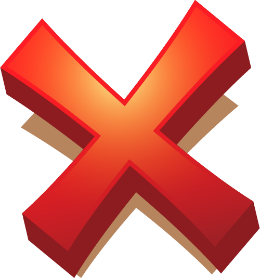 dỗ giành
tranh dành
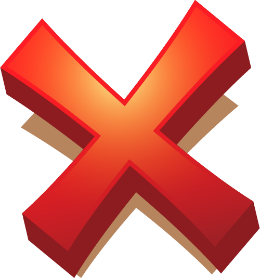 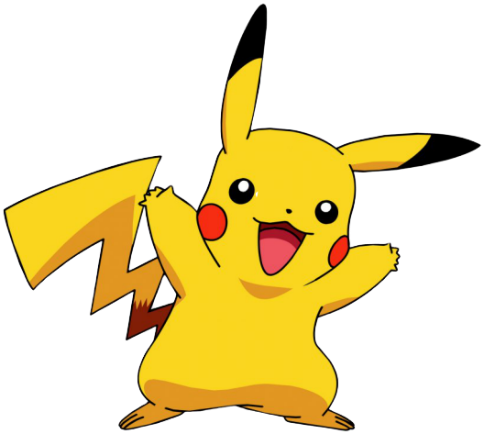 tranh giành
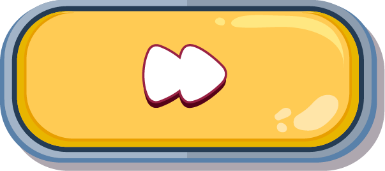 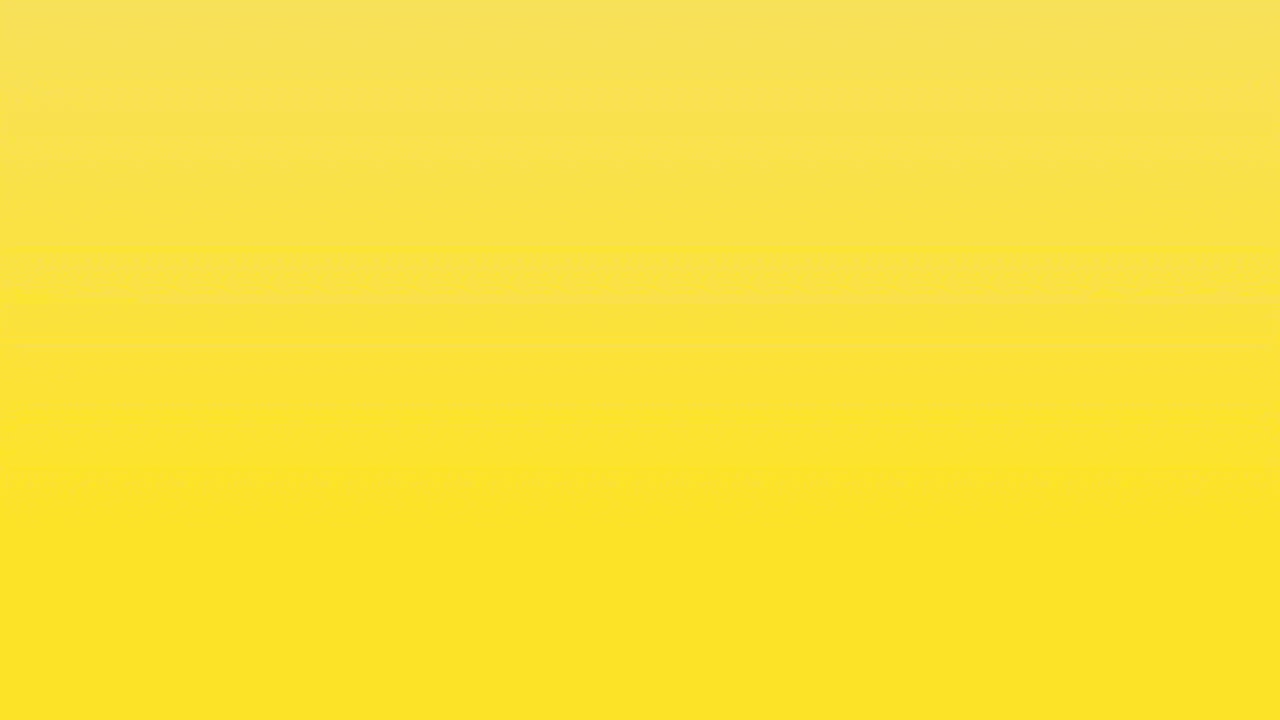 Từ ngữ nào viết đúng chính tả?
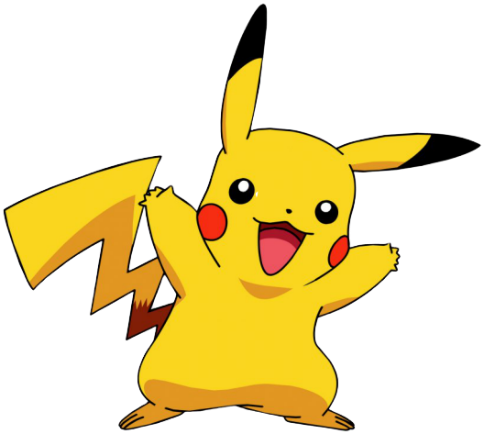 sầu riêng
xầu riêng
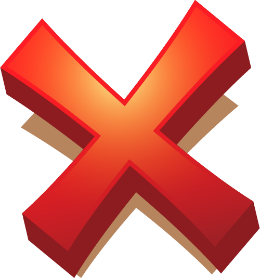 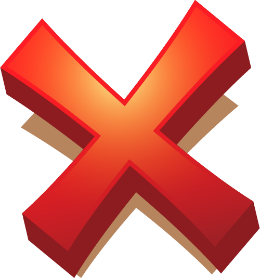 sầu riên
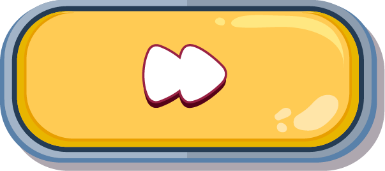 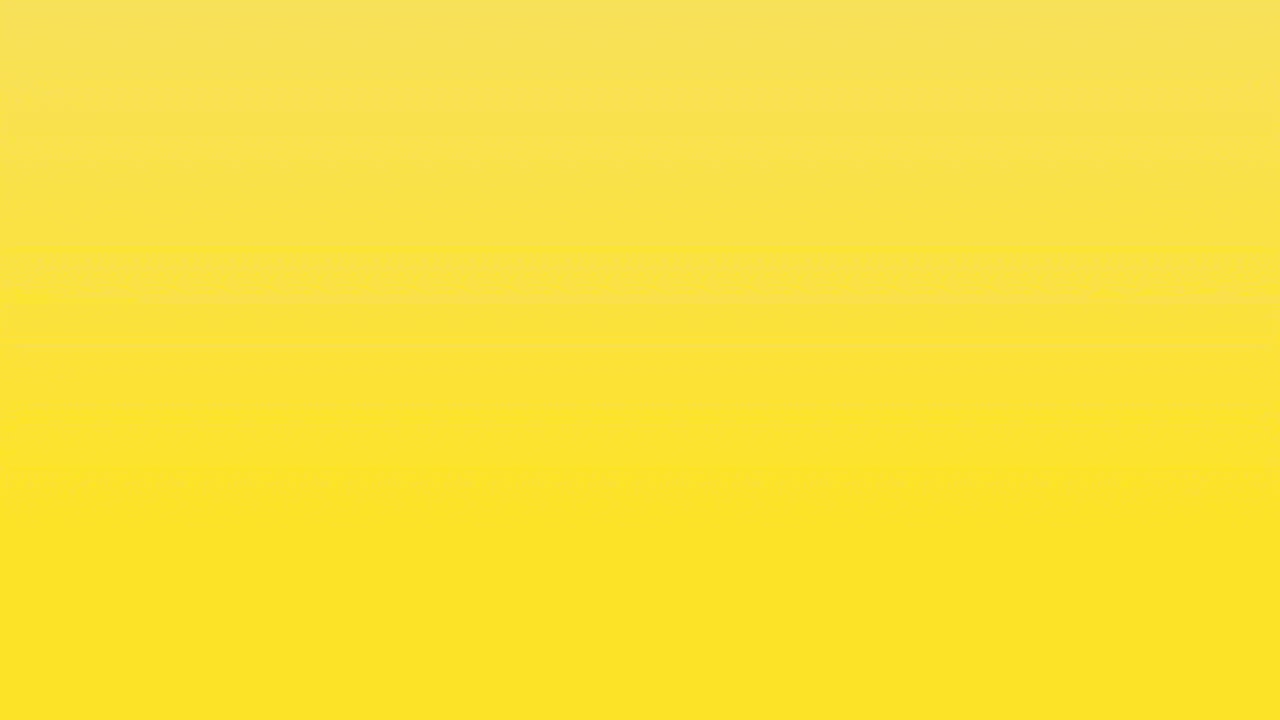 Từ ngữ nào viết đúng chính tả?
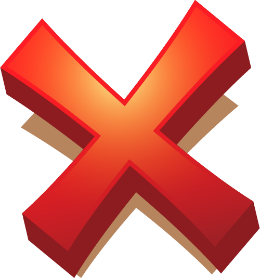 thịp mời
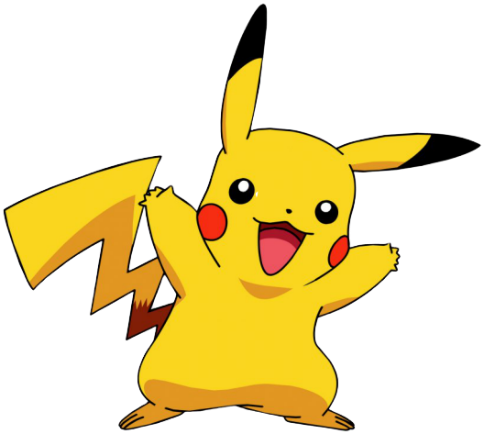 thiệp mời
nhân diệp
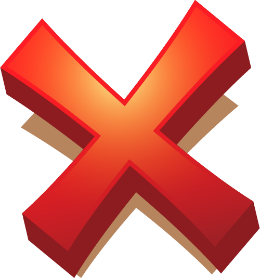 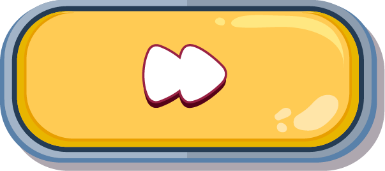 [Speaker Notes: nhân dịp]
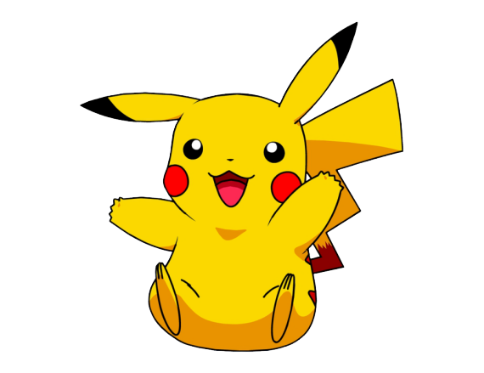 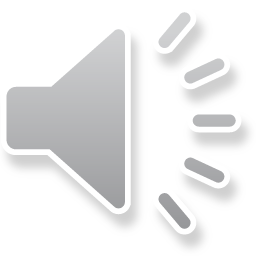 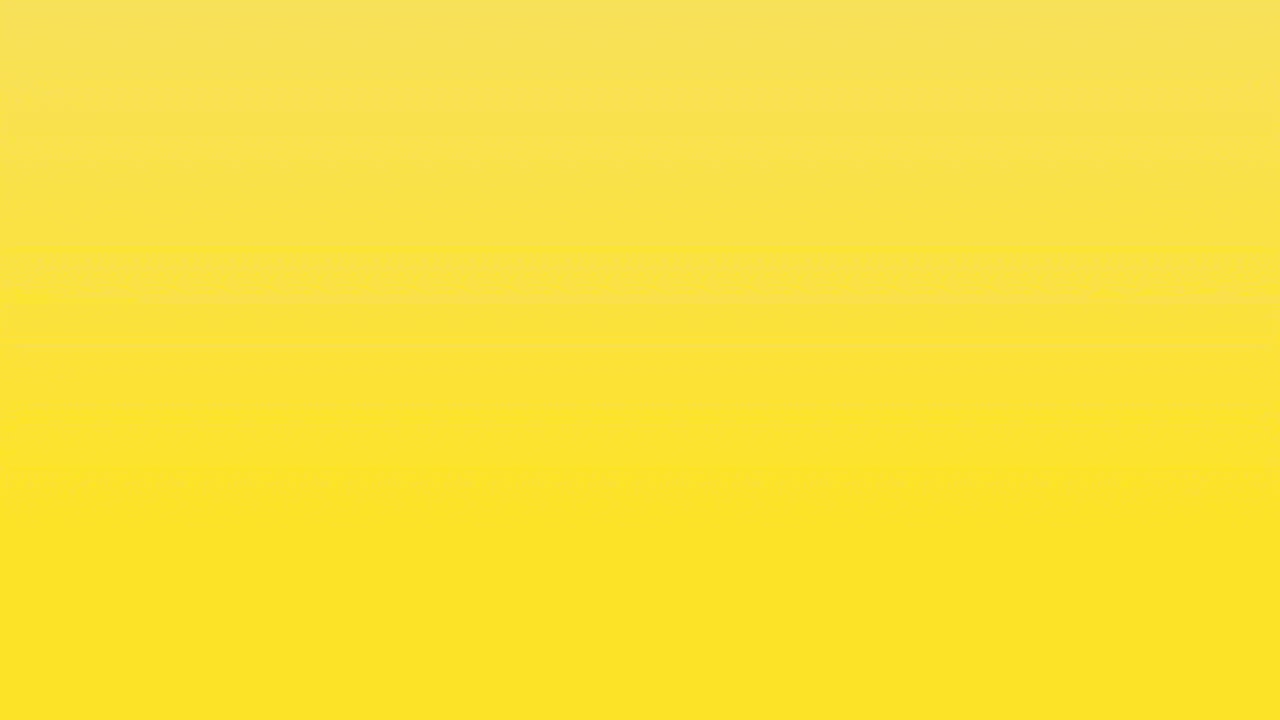 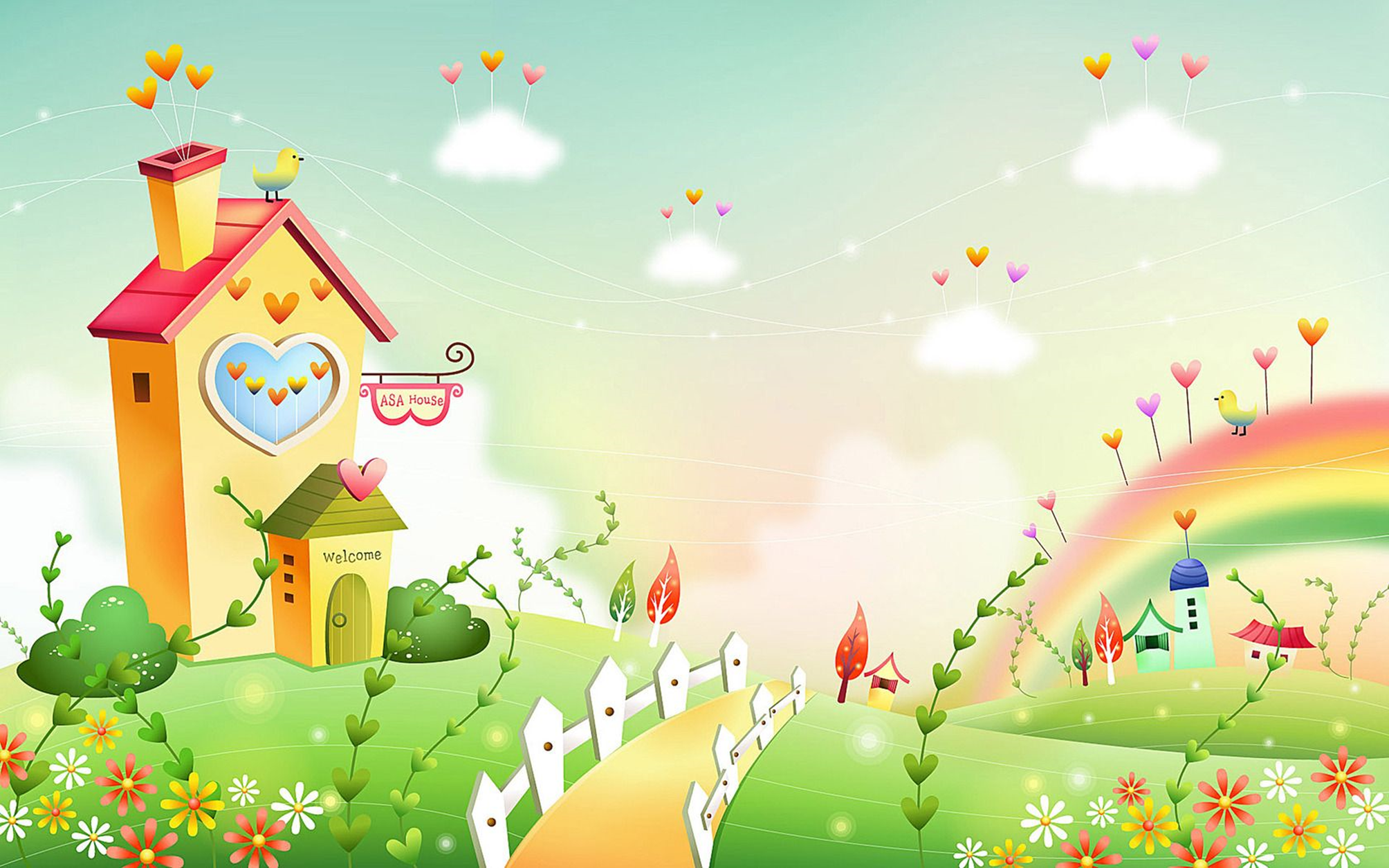 Excellent!
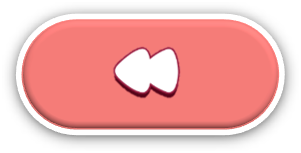 Thứ …. ngày … tháng ….. năm 2022
Nghe – viết:Chiếc rễ đa tròn
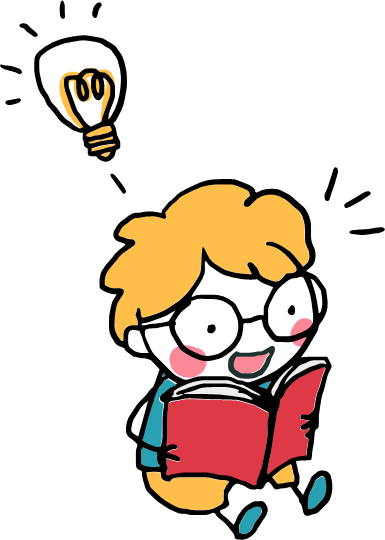 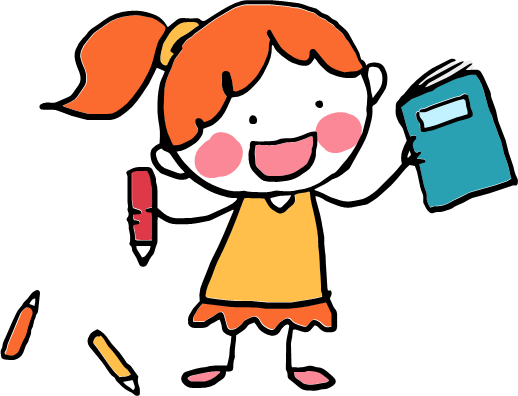 S/106
[Speaker Notes: Tác giả bộ ppt Toán + TV2: Phan Thị Linh – Đà Nẵng
Sđt lh: 0916.604.268
+ Zalo: 0916.604.268
+ Facebook cá nhân: https://www.facebook.com/nhilinh.phan/
+ Nhóm chia sẻ tài liệu: https://www.facebook.com/groups/443096903751589
Hãy liên hệ chính chủ sản phẩm để được hỗ trợ và đồng hành trong suốt năm học nhé!]
Nghe – viết: Chiếc rễ đa tròn (từ Nhiều năm sau đến hình tròn như thế).
Chiếc rễ đa tròn
1
Nhiều năm sau, chiếc rễ đã lớn và thành cây đa con có vòng lá tròn. Thiếu nhi vào thăm vườn Bác, em nào cũng thích chơi trò chơi chui qua chui lại vòng lá ấy. Lúc đó, mọi người mới hiểu vì sao Bác trồng chiếc rễ đa thành hình tròn như thế.
(Theo Bác Hồ kính yêu)
Chiếc rễ đa tròn
Nhiều năm sau, chiếc rễ đã lớn và thành cây đa con có vòng lá tròn. Thiếu nhi vào thăm vườn Bác, em nào cũng thích chơi trò chơi chui qua chui lại vòng lá ấy. Lúc đó, mọi người mới hiểu vì sao Bác trồng chiếc rễ đa thành hình tròn như thế.
Nhiều năm sau, chiếc rễ đã lớn và thành cây đa con có vòng lá tròn. Thiếu nhi vào thăm vườn Bác, em nào cũng thích chơi trò chơi chui qua chui lại vòng lá ấy. Lúc đó, mọi người mới hiểu vì sao Bác trồng chiếc rễ đa thành hình tròn như thế.
[Speaker Notes: Văn bản có mấy câu]
Chiếc rễ đa tròn
Nhiều năm sau, chiếc rễ đã lớn và thành cây đa con có vòng lá tròn. Thiếu nhi vào thăm vườn Bác, em nào cũng thích chơi trò chơi chui qua chui lại vòng lá ấy. Lúc đó, mọi người mới hiểu vì sao Bác trồng chiếc rễ đa thành hình tròn như thế.
Nhiều năm sau, chiếc rễ đã lớn và thành cây đa con có vòng lá tròn. Thiếu nhi vào thăm vườn Bác, em nào cũng thích chơi trò chơi chui qua chui lại vòng lá ấy. Lúc đó, mọi người mới hiểu vì sao Bác trồng chiếc rễ đa thành hình tròn như thế.
[Speaker Notes: Chú ý viết đầu đầu]
Chiếc rễ đa tròn
Nhiều năm sau, chiếc rễ đã lớn và thành cây đa con có vòng lá tròn. Thiếu nhi vào thăm vườn Bác, em nào cũng thích chơi trò chơi chui qua chui lại vòng lá ấy. Lúc đó, mọi người mới hiểu vì sao Bác trồng chiếc rễ đa thành hình tròn như thế.
Nhiều năm sau, chiếc rễ đã lớn và thành cây đa con có vòng lá tròn. Thiếu nhi vào thăm vườn Bác, em nào cũng thích chơi trò chơi chui qua chui lại vòng lá ấy. Lúc đó, mọi người mới hiểu vì sao Bác trồng chiếc rễ đa thành hình tròn như thế.
[Speaker Notes: Chú ý viết hoa những chữ nào?]
Chiếc rễ đa tròn
Nhiều năm sau, chiếc rễ đã lớn và thành cây đa con có vòng lá tròn. Thiếu nhi vào thăm vườn Bác, em nào cũng thích chơi trò chơi chui qua chui lại vòng lá ấy. Lúc đó, mọi người mới hiểu vì sao Bác trồng chiếc rễ đa thành hình tròn như thế.
[Speaker Notes: Còn có các từ khác dễ nhầm, GV có thể nói miệng hoặc cho HS luyện từ khác tuỳ vùng miền]
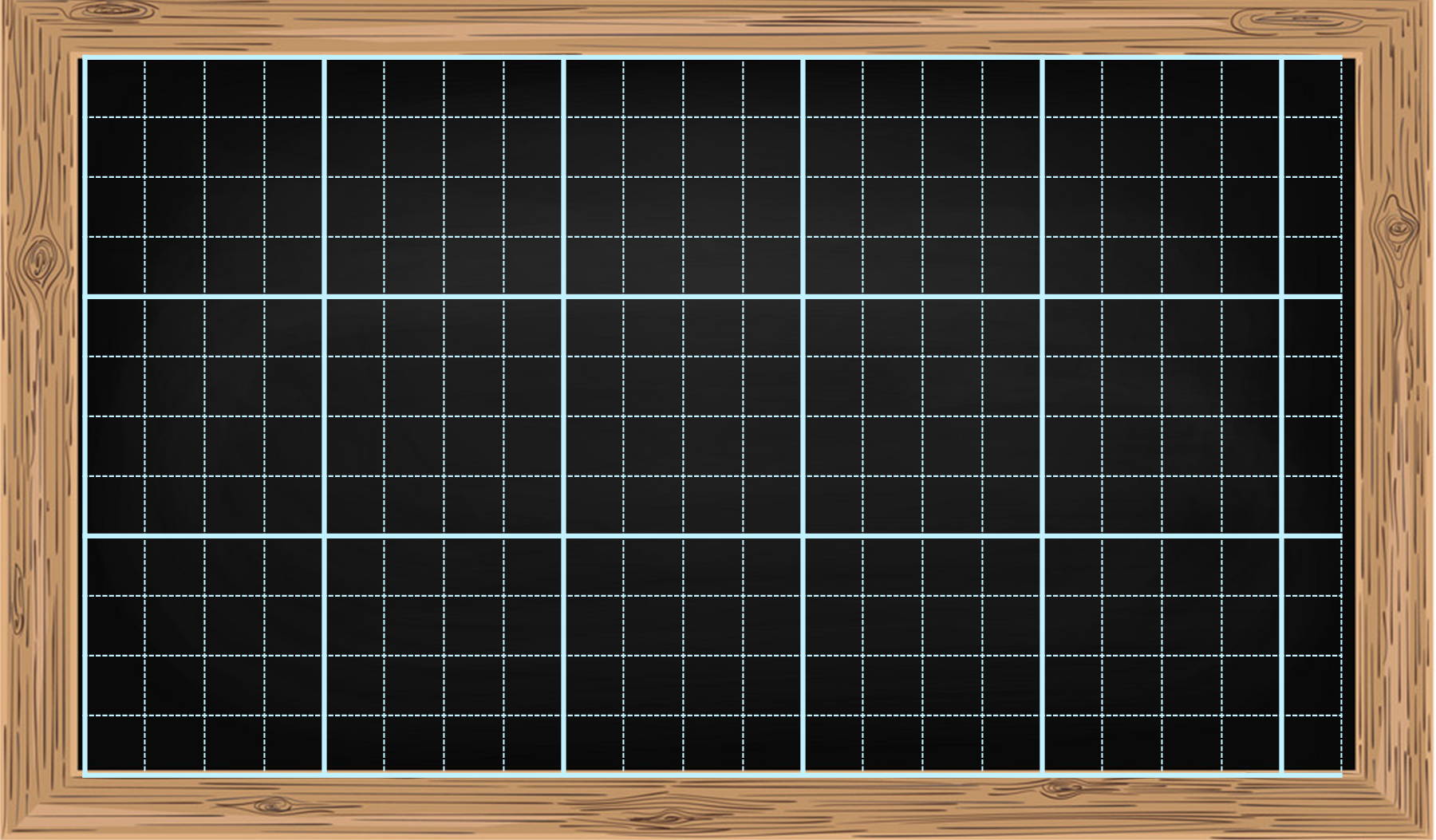 εΗĞc ǟΩ
ǇrŜ
[Speaker Notes: Tác giả bộ ppt Toán + TV2: Phan Thị Linh – Đà Nẵng
Sđt lh: 0916.604.268
+ Zalo: 0916.604.268
+ Facebook cá nhân: https://www.facebook.com/nhilinh.phan/
+ Nhóm chia sẻ tài liệu: https://www.facebook.com/groups/443096903751589
Hãy liên hệ chính chủ sản phẩm để được hỗ trợ và đồng hành trong suốt năm học nhé!]
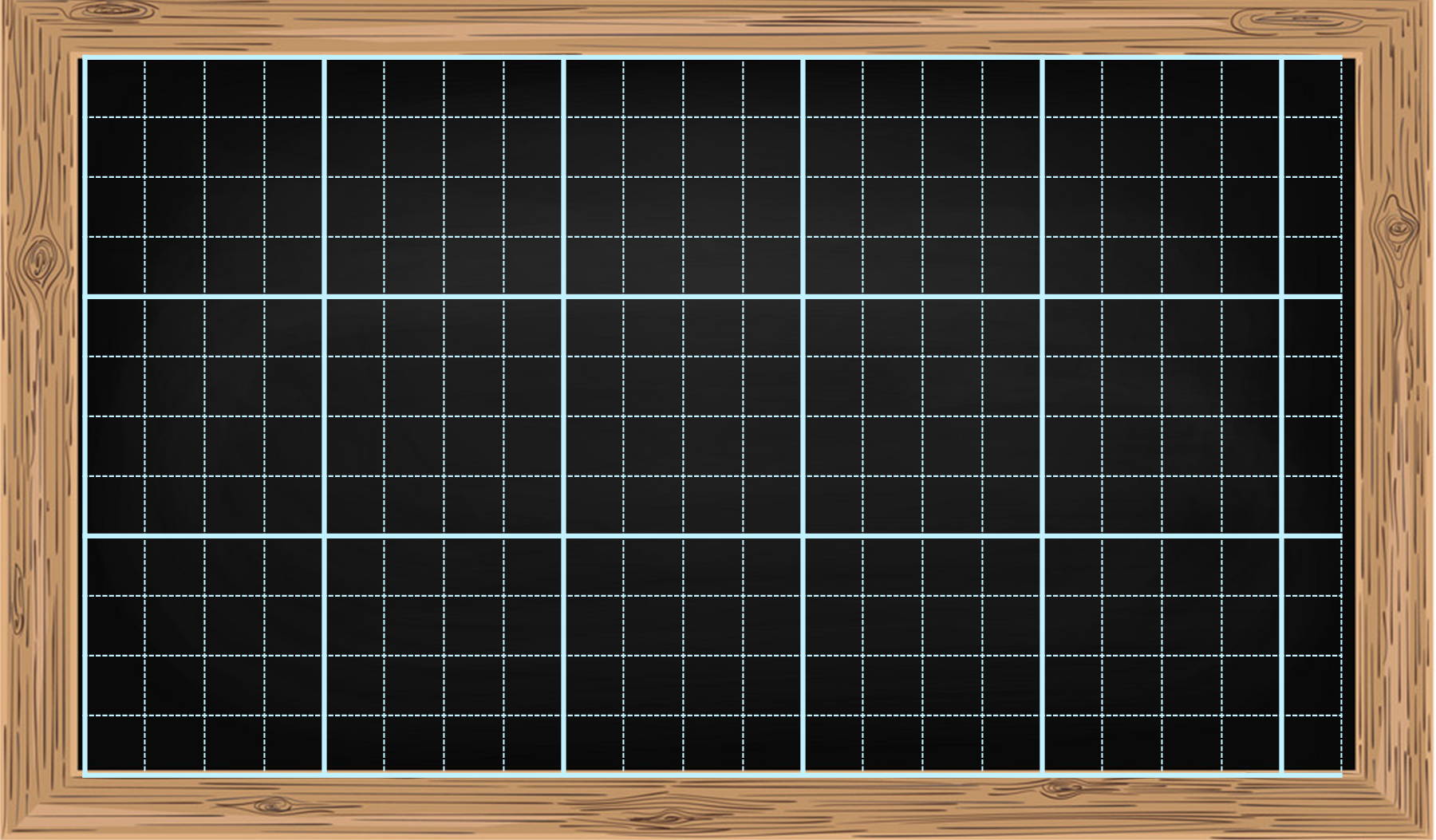 Bác
Ǉrò εΠ
[Speaker Notes: Tác giả bộ ppt Toán + TV2: Phan Thị Linh – Đà Nẵng
Sđt lh: 0916.604.268
+ Zalo: 0916.604.268
+ Facebook cá nhân: https://www.facebook.com/nhilinh.phan/
+ Nhóm chia sẻ tài liệu: https://www.facebook.com/groups/443096903751589
Hãy liên hệ chính chủ sản phẩm để được hỗ trợ và đồng hành trong suốt năm học nhé!]
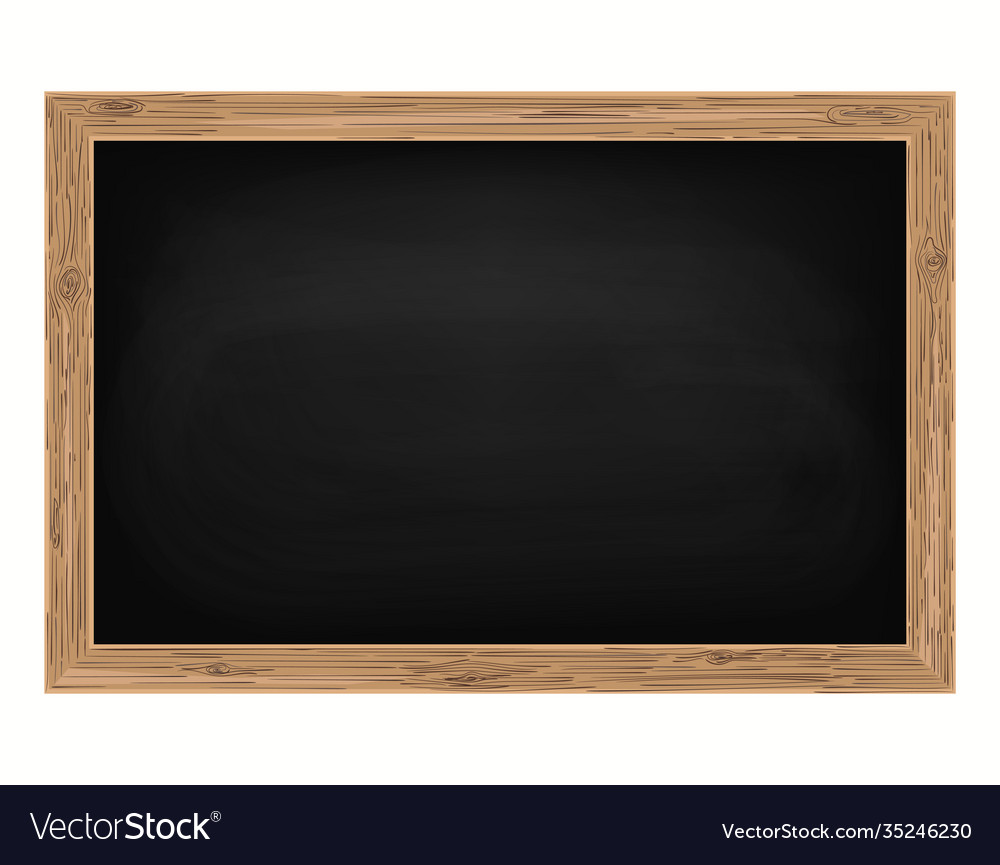 Thứ … wgày … Ǉháng … wăm 2022
TΗĞng VΗİt
1. NΉ; - νμĞt:
ChΗĞc ǟễ đa ǇrŜ
NǖΗϛu wăm sau, εΗĞc ǟễ đã lņ và κàζ cây đa cΪ có vŜg lá ǇrŜ. ThΗĞu ηi vào κăm νΰŊ Bác, em wào cũng κíε εΠ Ǉrò εΠ εui Ǖίa εui lại vŜg lá ấy. Lúc đó, jĊ wgưƟ jƞ hΗϜu νŰ sao Bác ǇrŬg εΗĞc ǟễ đa κàζ hìζ ǇrŜ ηư Όı.
(TΒ΄o Bác Hồ kíζ ΐêu)
[Speaker Notes: GVHD HS trình bày cân đối, đừng nên quá máy móc việc bắt HS phải lùi mấy ô mấy ô. Điểu này sẽ tạo nên sự cứng nhắc cho HS trong cuộc sống.]
Viết vào vở tên của hai nhân vật được nói đến trong chủ đề Con người Việt Nam.
2
[Speaker Notes: Tác giả bộ ppt Toán + TV2: Phan Thị Linh – Đà Nẵng
Sđt lh: 0916.604.268
+ Zalo: 0916.604.268
+ Facebook cá nhân: https://www.facebook.com/nhilinh.phan/
+ Nhóm chia sẻ tài liệu: https://www.facebook.com/groups/443096903751589
Hãy liên hệ chính chủ sản phẩm để được hỗ trợ và đồng hành trong suốt năm học nhé!]
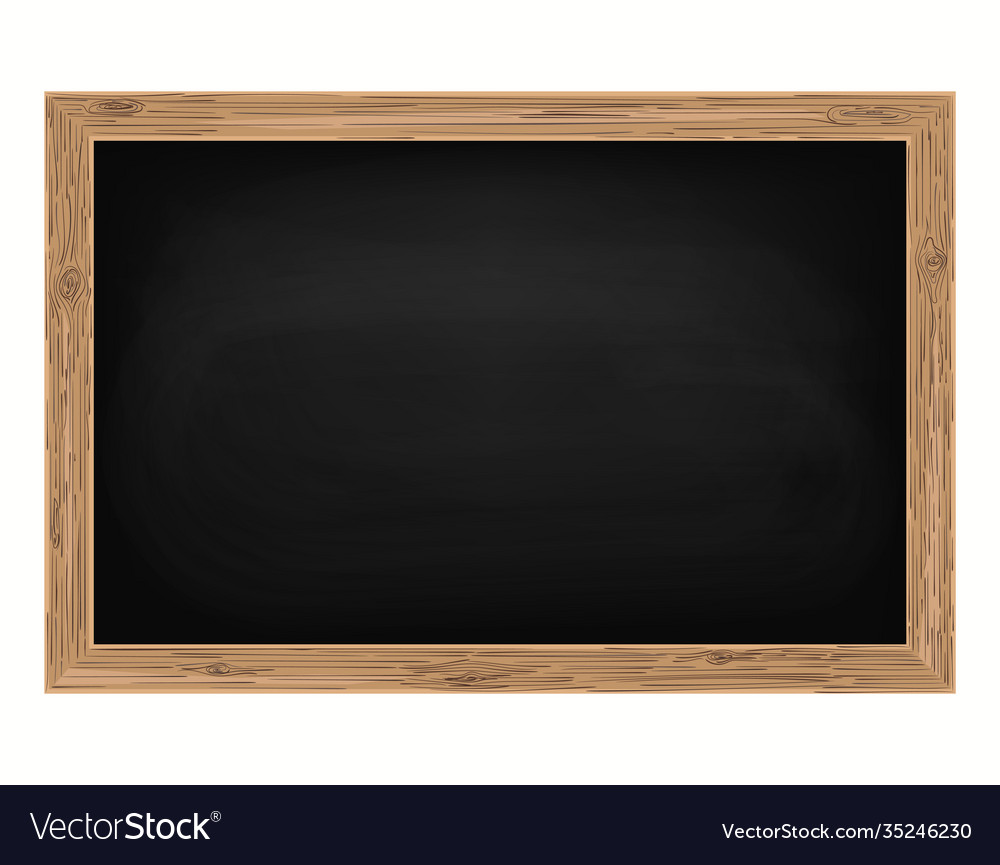 2.
- Mai An TΗłm
- Bác Hồ
[Speaker Notes: GVHD HS trình bày cân đối, đừng nên quá máy móc việc bắt HS phải lùi mấy ô mấy ô. Điểu này sẽ tạo nên sự cứng nhắc cho HS trong cuộc sống.]
Chọn a hoặc b.
a. Tìm từ ngữ có tiếng chứa iu hoặc ưu.
3
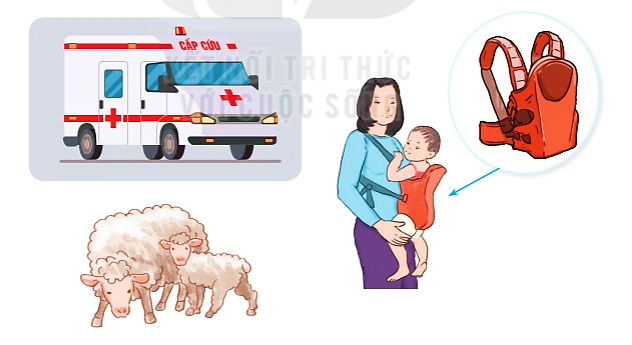 xe cấp cứu
4
1
địu
2
cừu
[Speaker Notes: Tác giả bộ ppt Toán + TV2: Phan Thị Linh – Đà Nẵng
Sđt lh: 0916.604.268
+ Zalo: 0916.604.268
+ Facebook cá nhân: https://www.facebook.com/nhilinh.phan/
+ Nhóm chia sẻ tài liệu: https://www.facebook.com/groups/443096903751589
Hãy liên hệ chính chủ sản phẩm để được hỗ trợ và đồng hành trong suốt năm học nhé!]
Chọn a hoặc b.
b) Chọn im hoặc iêm thay cho ô vuông.
3
đàn chim		quả hồng xiêm
⸝
đứng nghiêm 	màu tim
[Speaker Notes: Tác giả bộ ppt Toán + TV2: Phan Thị Linh – Đà Nẵng
Sđt lh: 0916.604.268
+ Zalo: 0916.604.268
+ Facebook cá nhân: https://www.facebook.com/nhilinh.phan/
+ Nhóm chia sẻ tài liệu: https://www.facebook.com/groups/443096903751589
Hãy liên hệ chính chủ sản phẩm để được hỗ trợ và đồng hành trong suốt năm học nhé!]
quả hồng xiêm
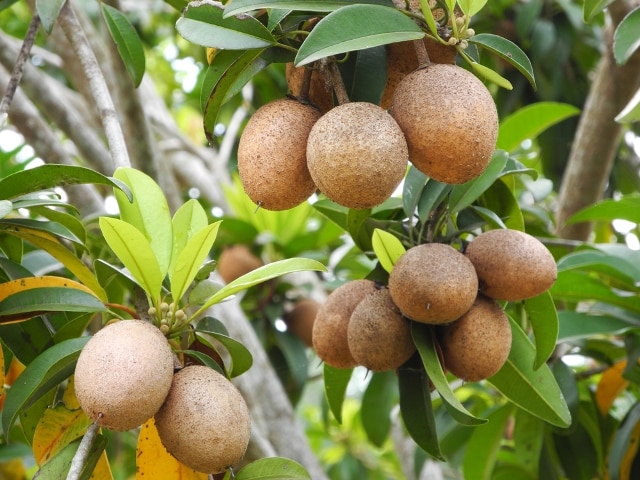 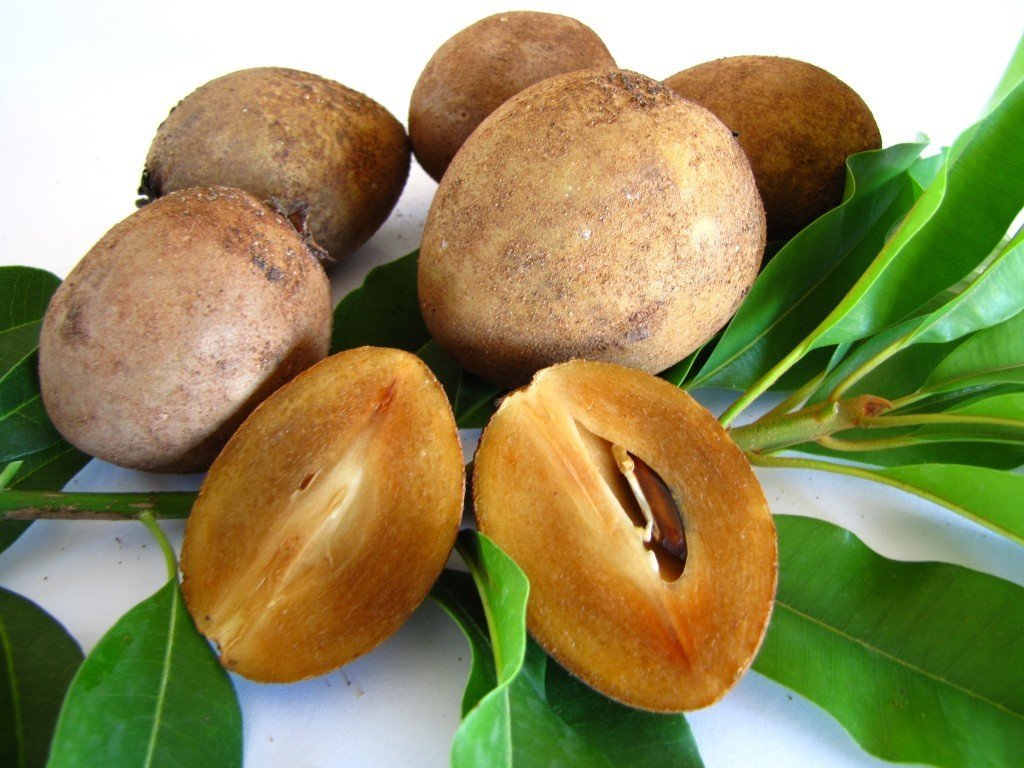 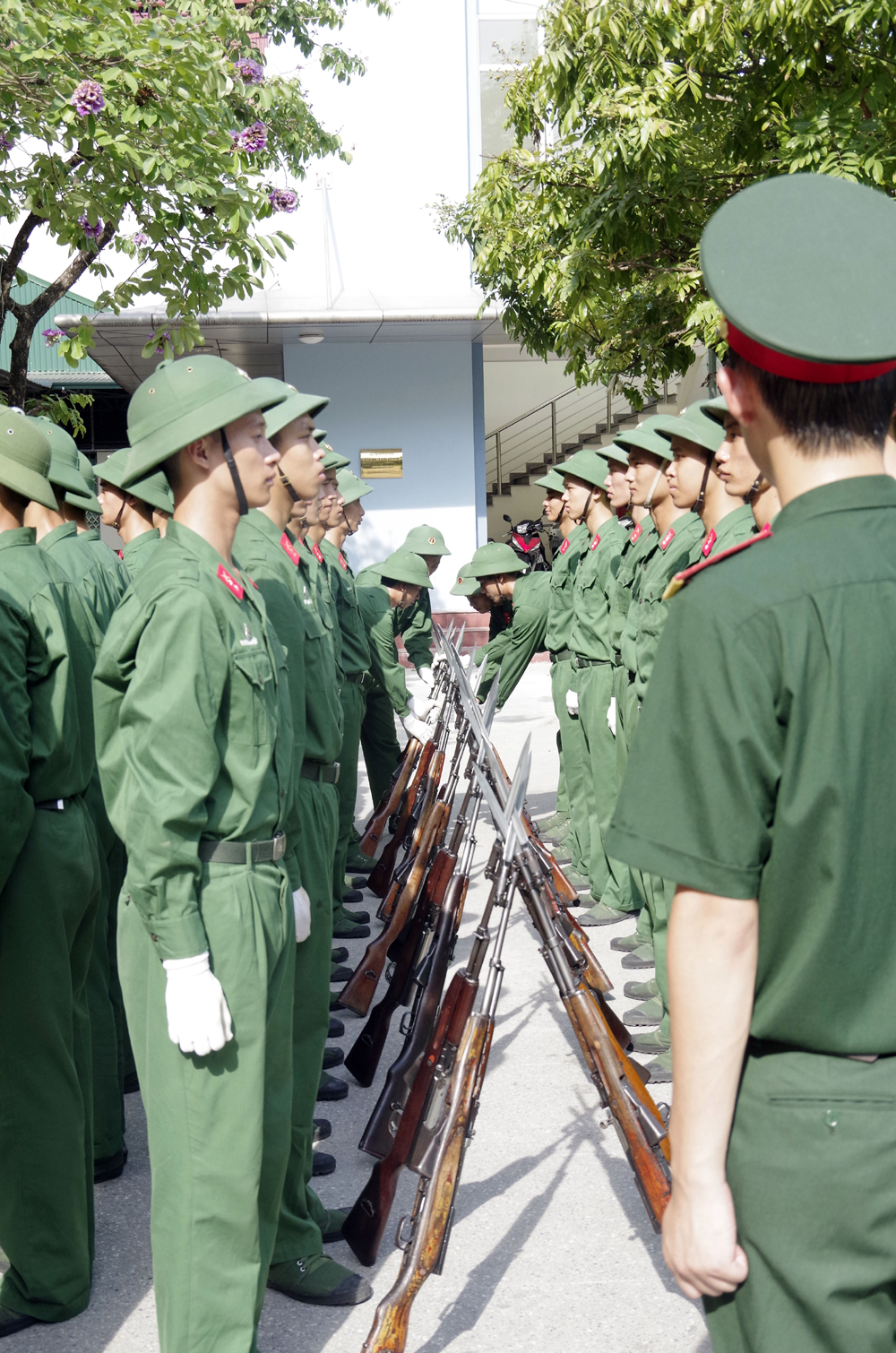 đứng nghiêm
DẶN DÒ
Hoàn thành bài
Chuẩn bị bài mới
Xem lại bài đã học